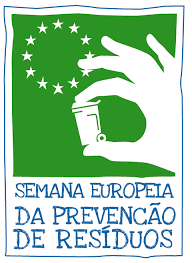 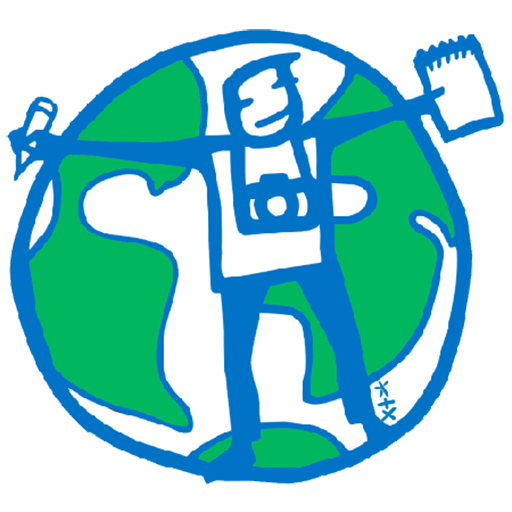 SEMANA EUROPEIA DA PREVENÇÃO DE RESÍDUOS
DIVULGAÇÃO EFETUADA PELOS JOVENS REPÓRTERES DO AMBIENTE
JRA
Ao longo desta semana os alunos preencheram um inquérito online designado “Diário de Embalagens”, que teve como objetivo, saber a quantidade de embalagens que os jovens geram diariamente. Ideia criada pela LIPOR, reaproveitada por nós e convertida num diário, mais sustentável, online.
Agradecemos a todos os que o preencheram.
Equipa JRA
Resultados:
Preencheram o inquérito 147 alunos de diferentes anos de escolaridade: 2º ciclo – 5º e 6º anos; 3º ciclo – 7º, 8º e 9º anos; secundário – 10º, 11º e 12º anos.
Analisando os resultados, verificamos que o maior número de alunos que responderam ao inquérito foram do 9º ano – 46,2%, seguidos do 6º ano – 23,8%, 5º ano – 11,6%, 8º ano – 12,2%, 7º ano – 3,4%, 11º ano – 1,4% e 10º e 12 º anos – 0,7%.
Na escola:
Em casa:
Tipos de embalagens que trazem para a escola:
Tipo de embalagens que utilizaram em casa:
Como poderias ter evitado as embalagens?(sugestões recolhidas dos inquéritos)
Comprar a granel e levar a própria embalagem.
Utilizar recipientes reutilizáveis.
NÃO POSSO EVITAR OS PRODUTOS EMBALADOS, MAS AO DEITAR FORA, COLOCO NO CONTENTOR CERTO! Será que não podes evitar?
Comprar o leite em garrafas de vidro e reutilizar.
Usar embalagens familiares, em vez de individuais.
INEVITÁVEL! Como fazer? Vamos continuar a poluir?
Devo ter mais atenção à separação de resíduos.
Usar garrafa de água reutilizável, em vez de garrafas de plástico.
Como poderias ter evitado as embalagens?(sugestões recolhidas dos inquéritos)
Continuar a trazer a minha garrafa ecológica para a escola.
Evitar o uso de plásticos de uso único.
NÃO SEI. OS PRODUTOS QUE DESCARTEI NÃO TINHAM UTILIDADE DEPOIS DE UTILIZADOS. Como poderei, então fazer?
Evitar comprar sacos de plástico nos supermercados.
EU FAÇO RECICLAGEM, ENTÃO ACHO QUE NÃO TENHO COMO MELHORAR! Será? E o reduzir e o reutilizar?
Acho que cumpro na escola política dos 3 R’s.
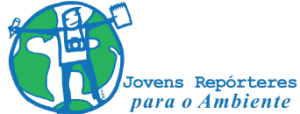 No 2º período, vamos elaborar um relatório aprofundado sobre os resultados obtidos.
Mais uma vez obrigada a todos que colaboraram!
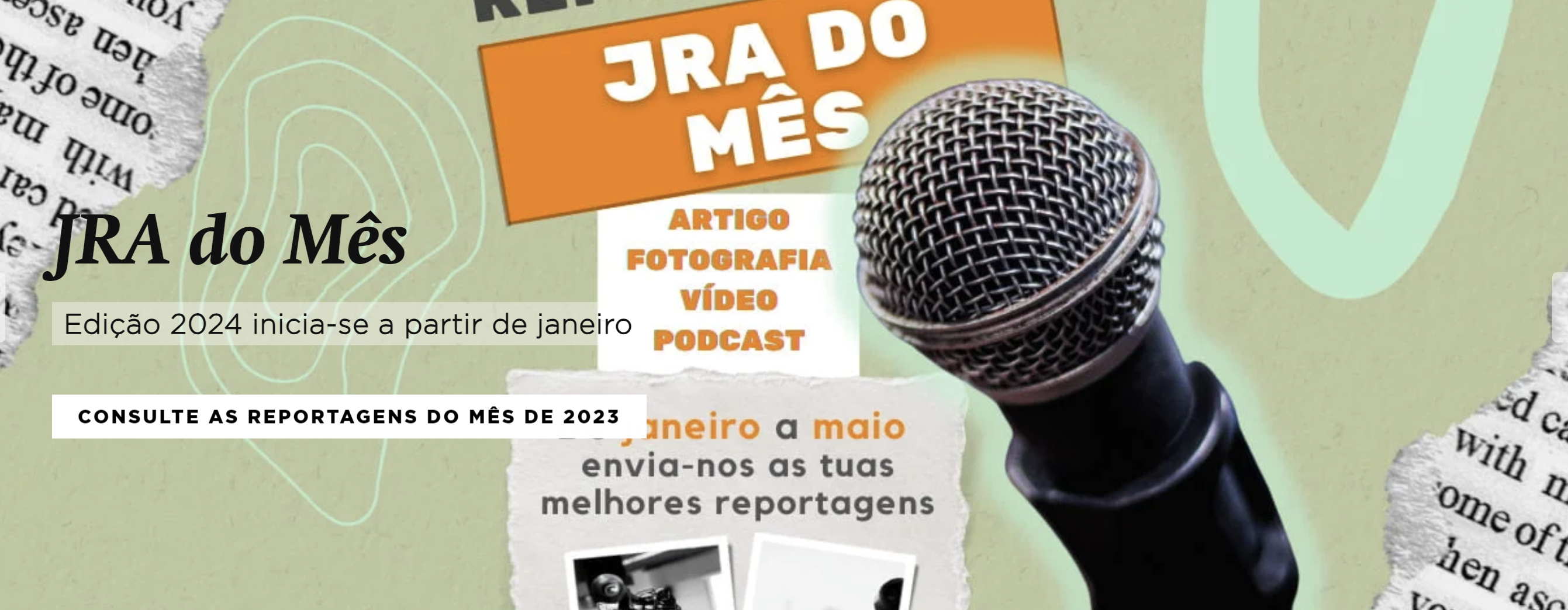 Ficha técnica:
Aline Teixeira;
Beatriz Teixeira;
Carlota Batista;
Luísa Fernandes;
Mariana Sá;
Simão Almeida.

                                           Equipa JRA do Agrupamento de  Escolas Abel Salazar